NACDD Policy UpdateFebruary 17, 2021
Erin Prangley, Director, Public PolicyNational Association of Councils on Developmental Disabilities
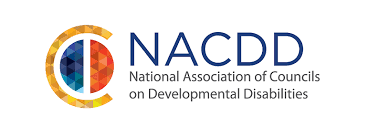 Self Advocate Action this week: Educate House Budget Committee about need to eliminate 14(c)
Link to NDRN alert: https://ndrn.salsalabs.org/raisethewage/index.html
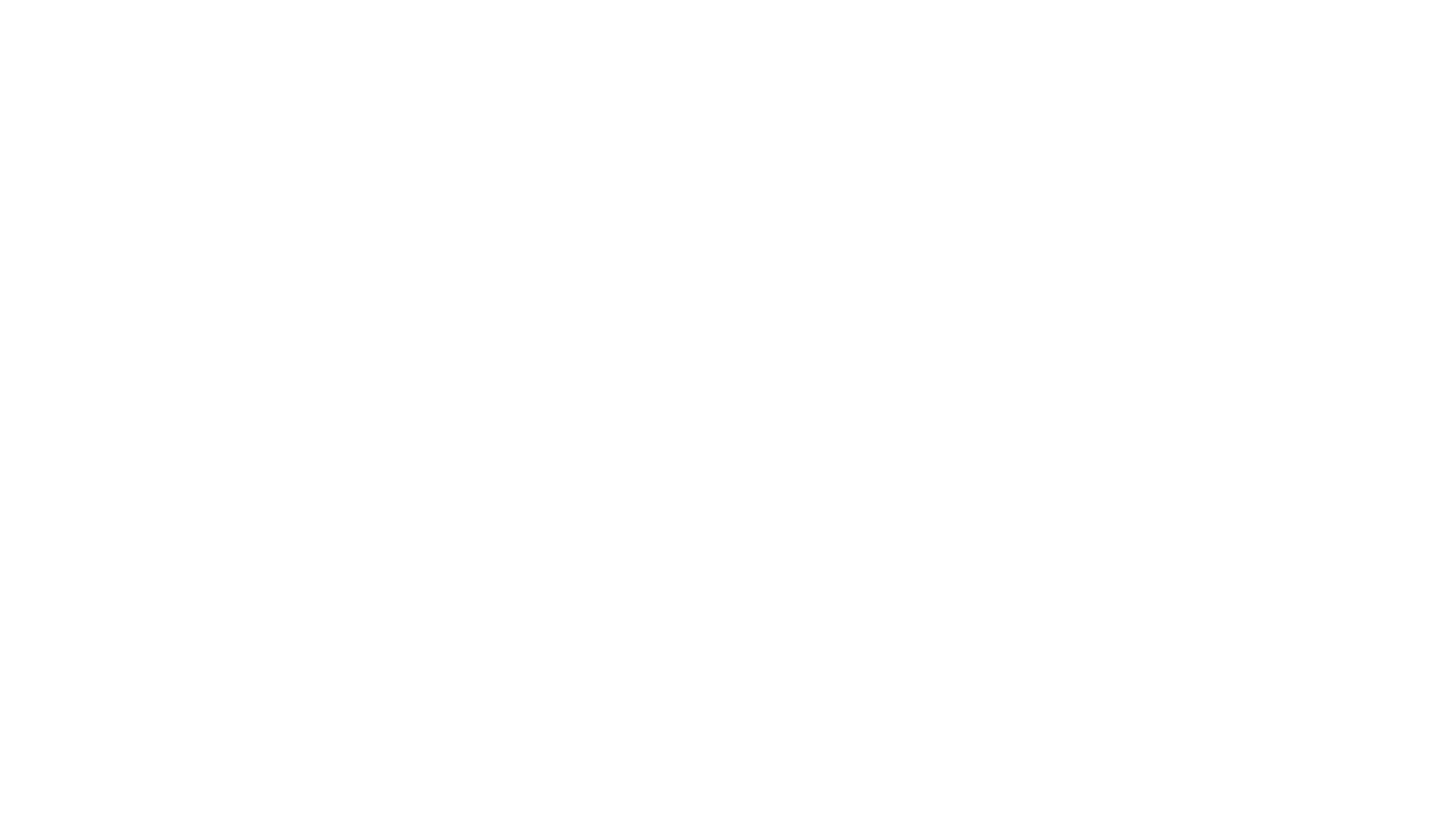 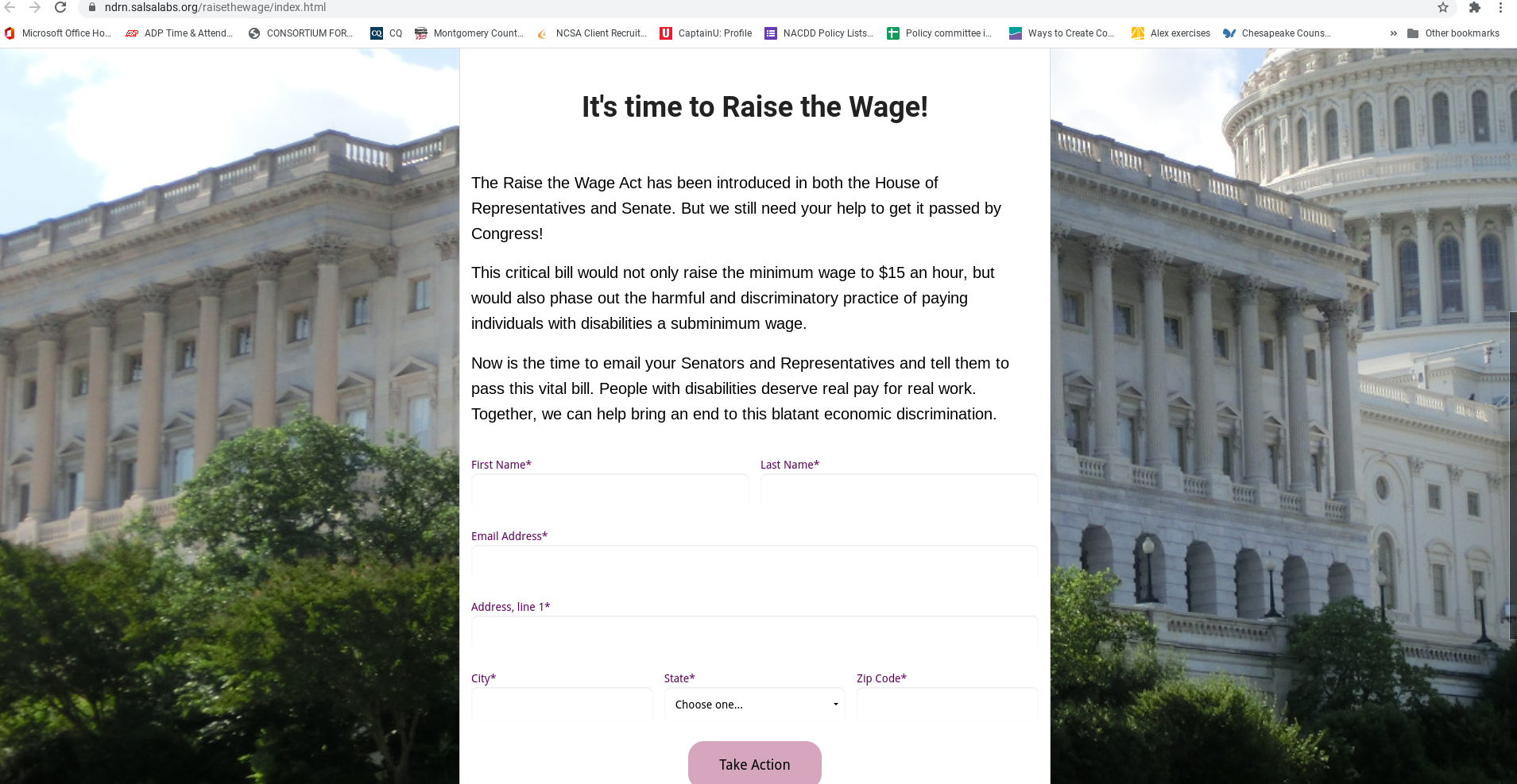 DD Council Action this week: Complete Appropriations Survey
Link to Survey:
https://www.surveymonkey.com/r/7D8XY3Y
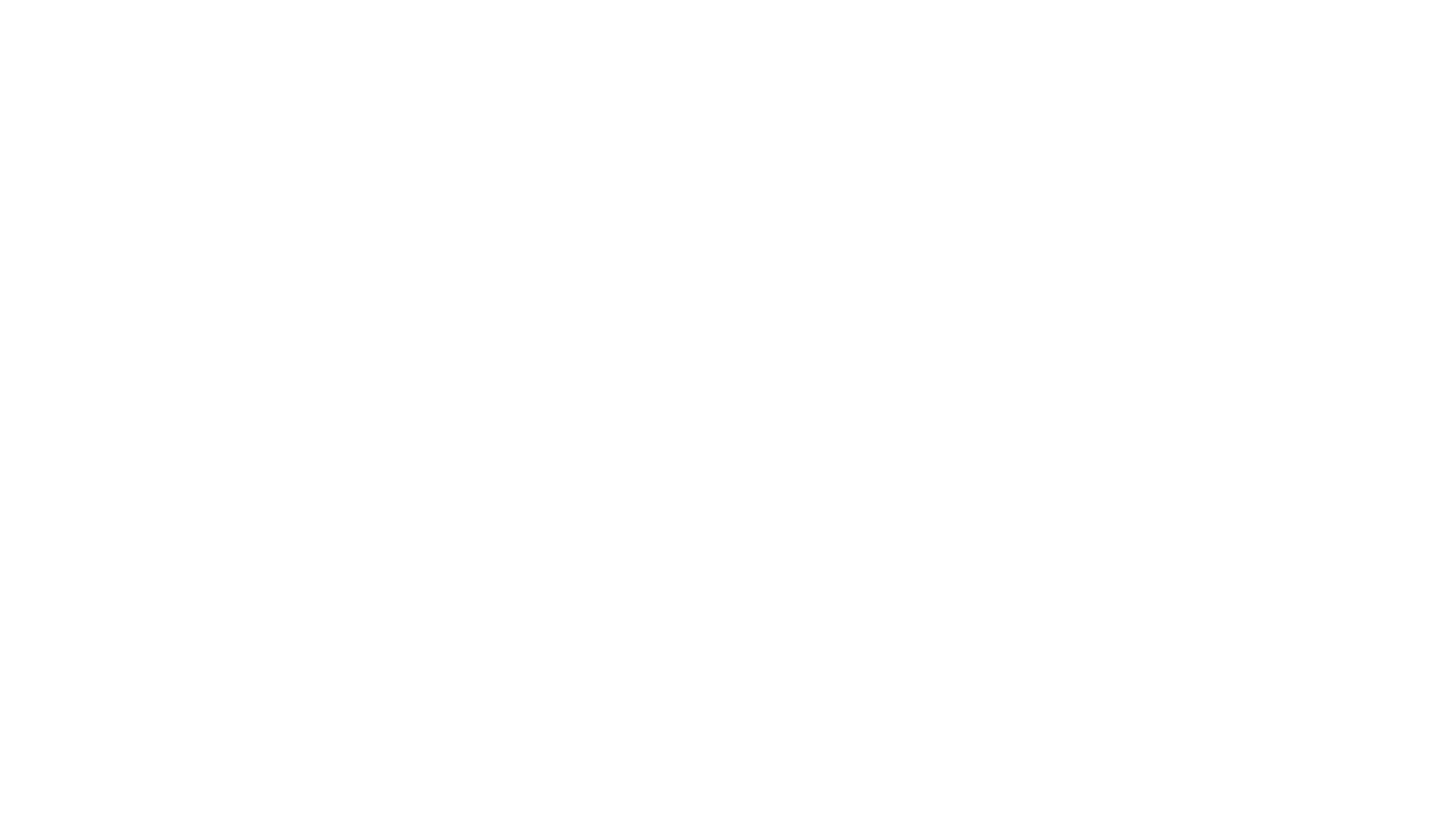 House (Sweet 16)
Senate
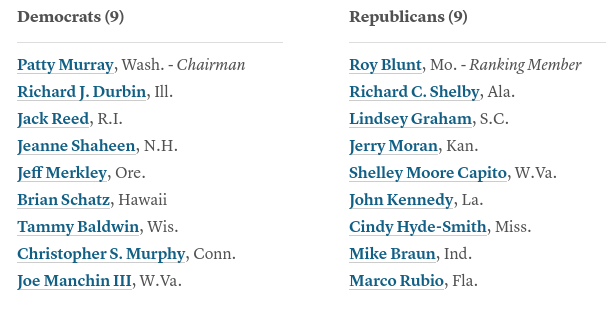 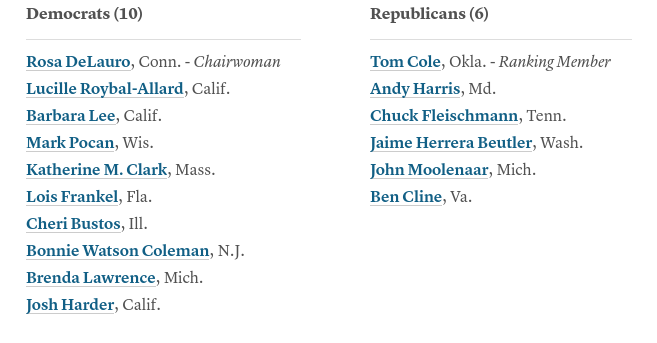 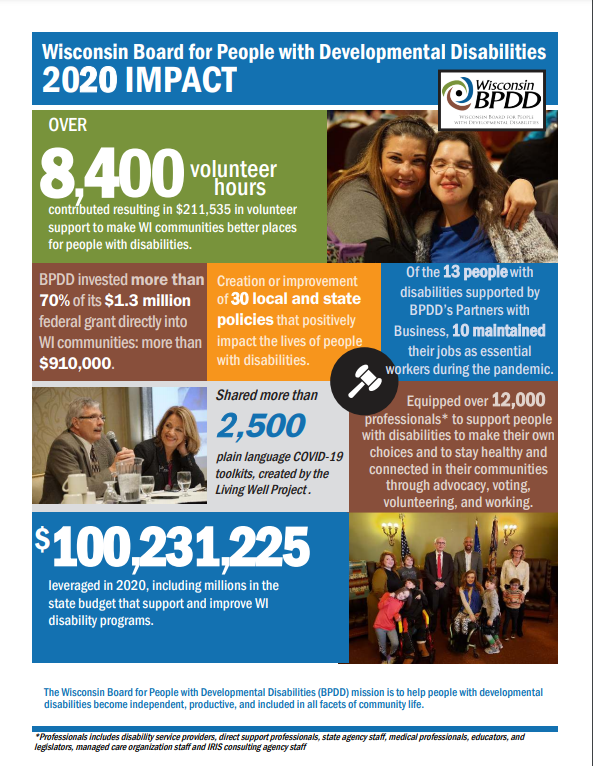 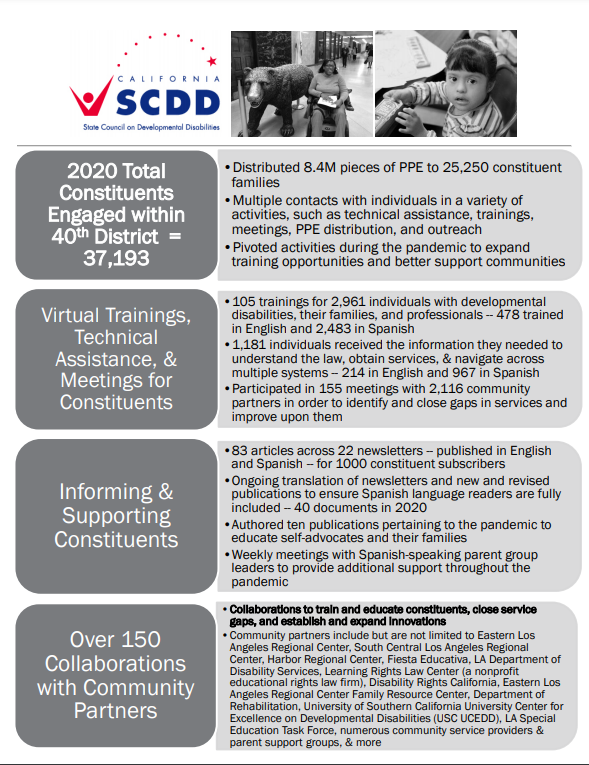 OR Link to Survey:​ https://www.surveymonkey.com/r/7D8XY3Y ​